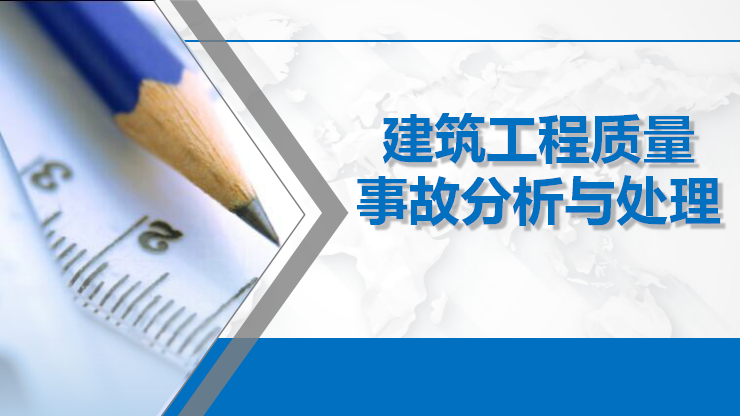 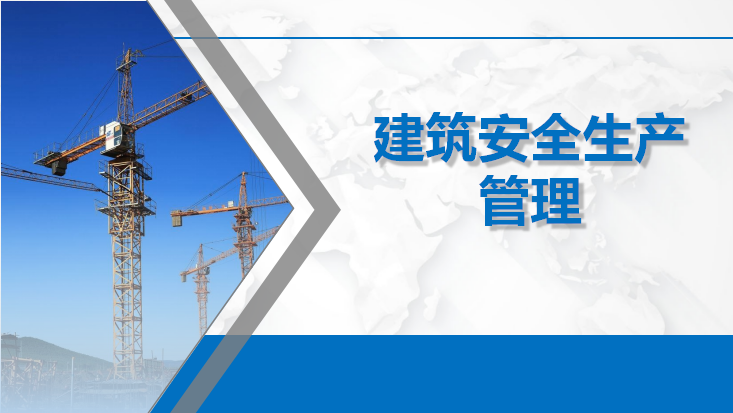 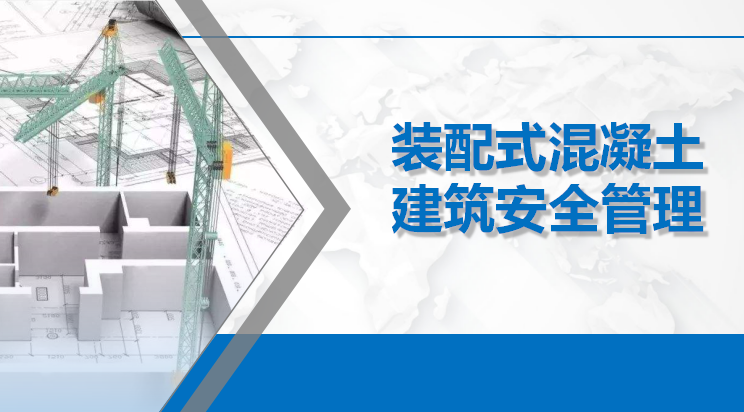 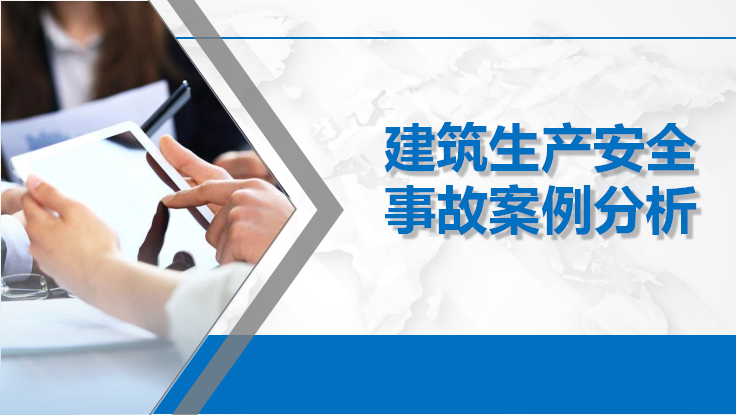 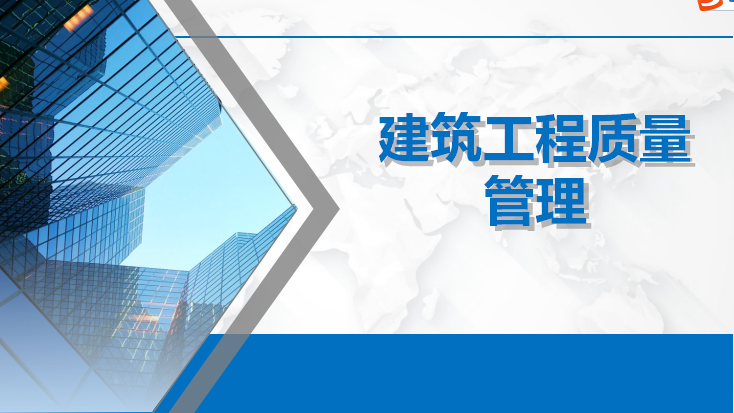 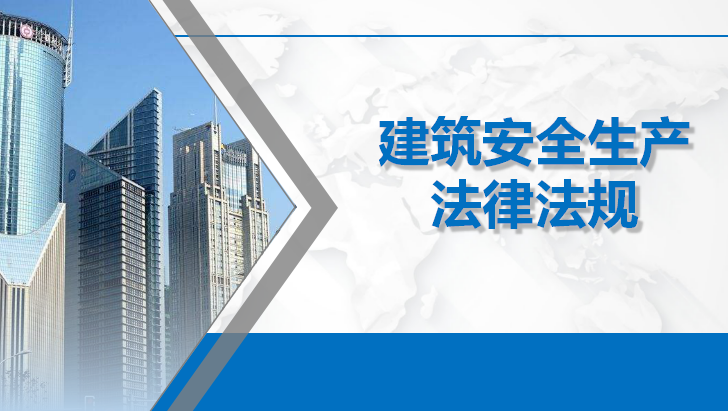 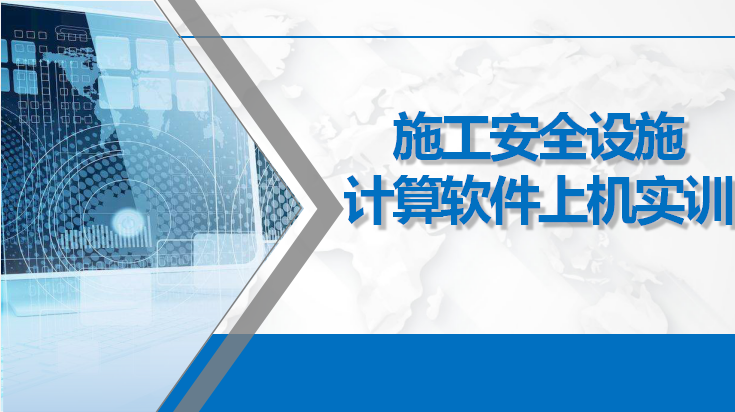 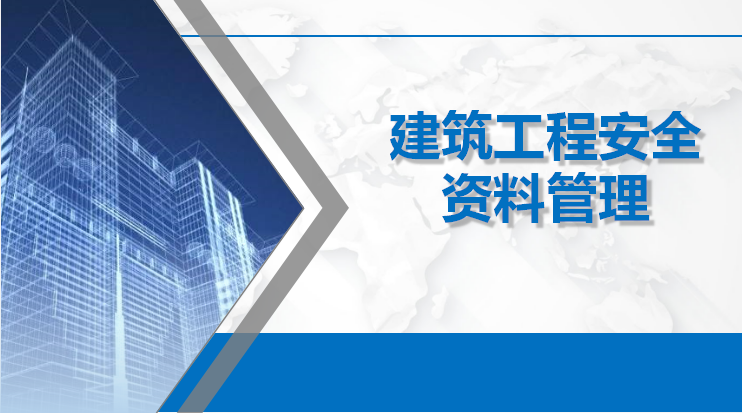 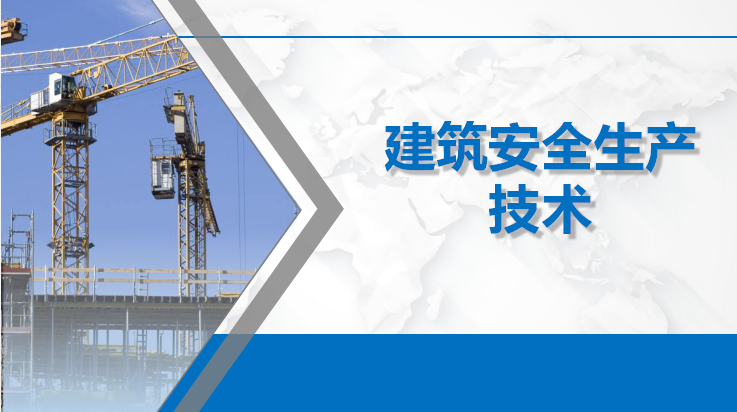 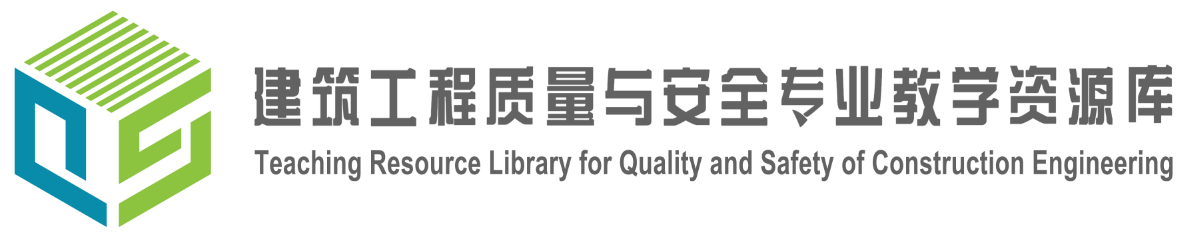 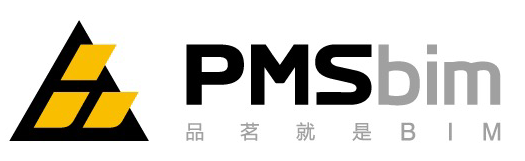 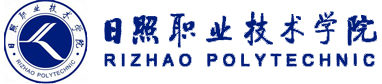 主持单位：
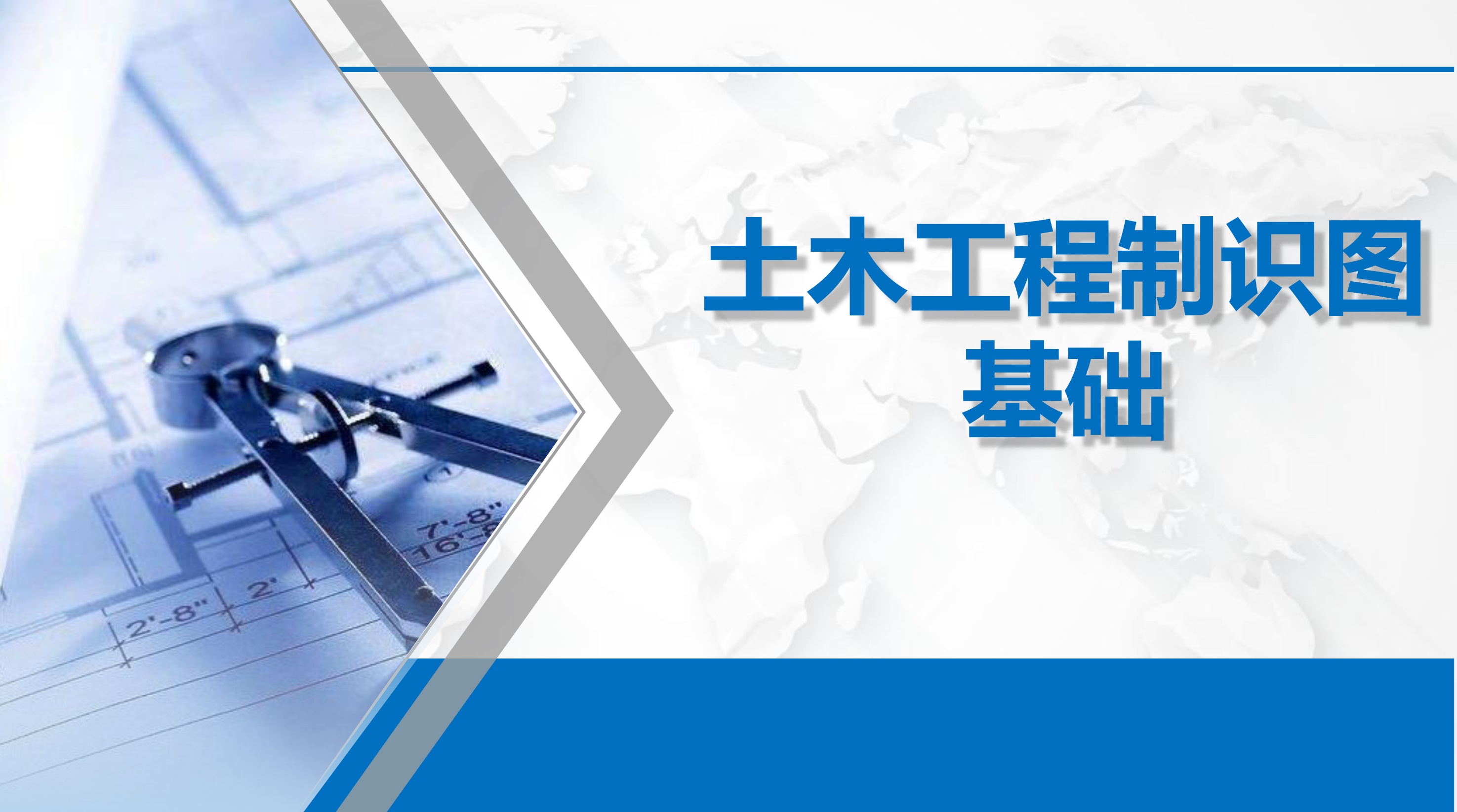 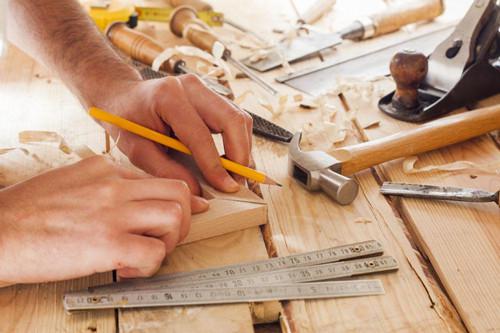 第5章  直线的投影
直线在三面投影体系中的投影
水平线（平行于Ｈ面）
正平线（平行于Ｖ面）
侧平线（平行于Ｗ面）
5.2直线对投影面的相对位置
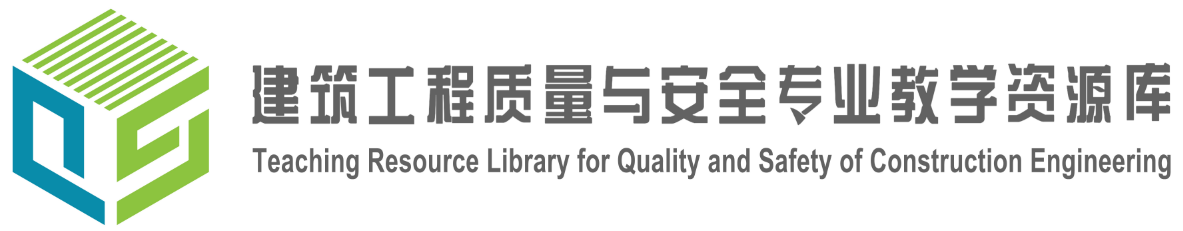 二、直线在三面投影体系中的投影
直线与投影面的位置关系有三种：平行、垂直、一般位置直线
（一）投影面的平行线
投影面平行线——平行于某一投影面而与其余两投影面倾斜的直线。
投影面平行线
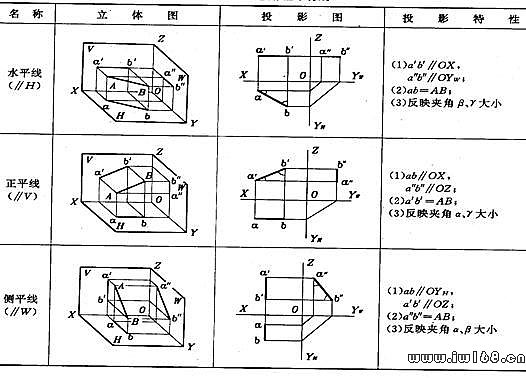 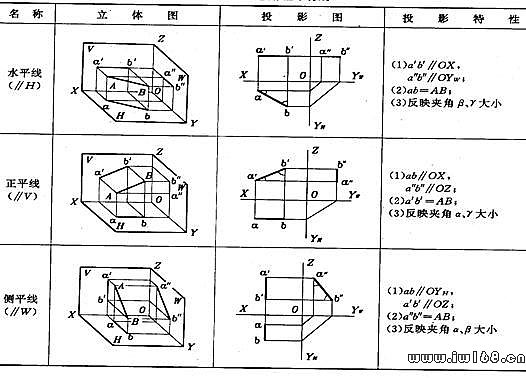 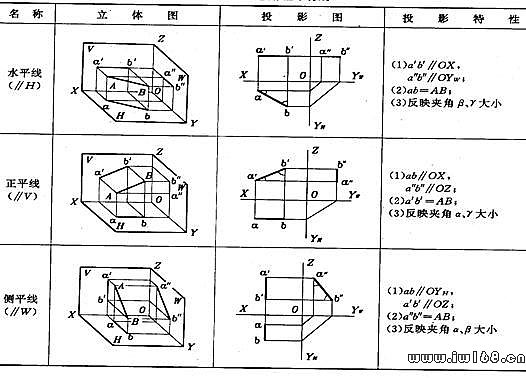 5.2直线对投影面的相对位置
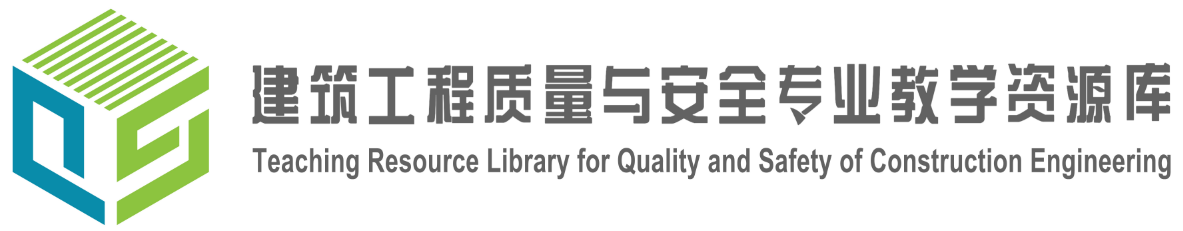 二、直线在三面投影体系中的投影
（一）投影面的平行线
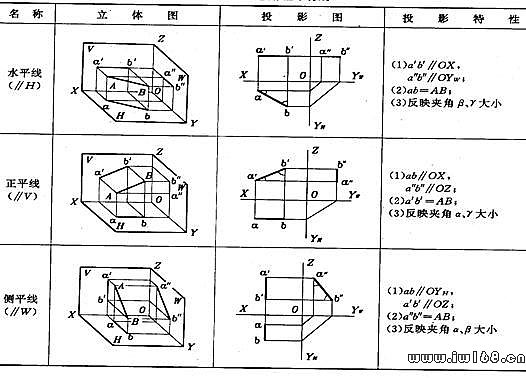 投影特性：
（1）在直线所平行的投影面上的投影反应实长，且其投影与投影轴的夹角反应直线与两个投影面的倾角。
（2）直线在另外两个投影面上的投影平行于相应的投影轴。
5.2直线对投影面的相对位置
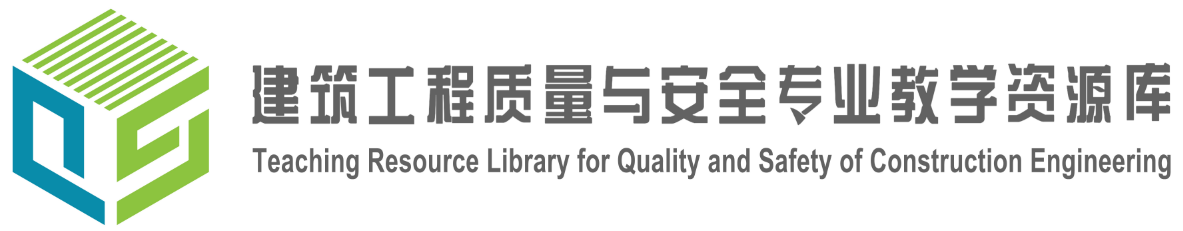 二、直线在三面投影体系中的投影
（一）投影面的平行线
投影特性：
（1）在直线所平行的投影面上的投影反应实长，且其投影与投影轴的夹角放映直线与两个投影面的倾角。
（2）直线在另外两个投影面上的投影平行于相应的投影轴。
判别识读：
当直线的投影有两个平行于投影轴，第三投影与投影轴倾斜时，则该直线一定是第三投影面的平行线。
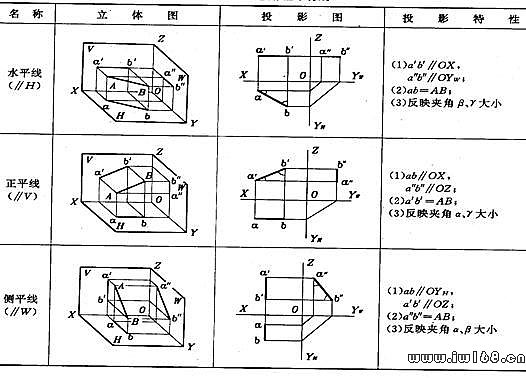 正垂线（垂直于Ｖ面）
侧垂线（垂直于Ｗ面）
铅垂线（垂直于Ｈ面）
5.2直线对投影面的相对位置
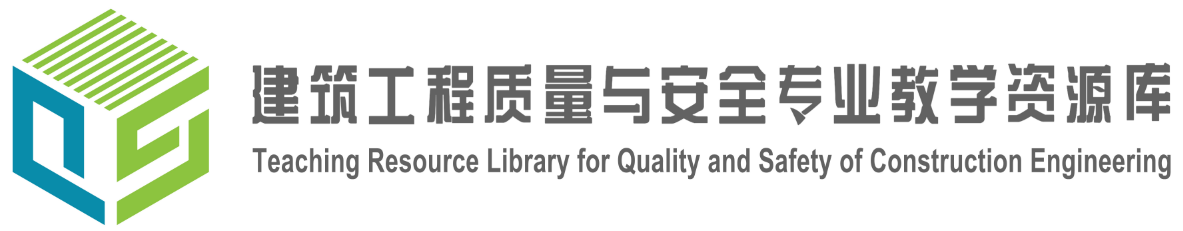 二、直线在三面投影体系中的投影
（二）投影面的垂直线
投影面的垂直线——垂直于一个投影面，而必然与另两个投影面平行的直线。
投影面垂直线
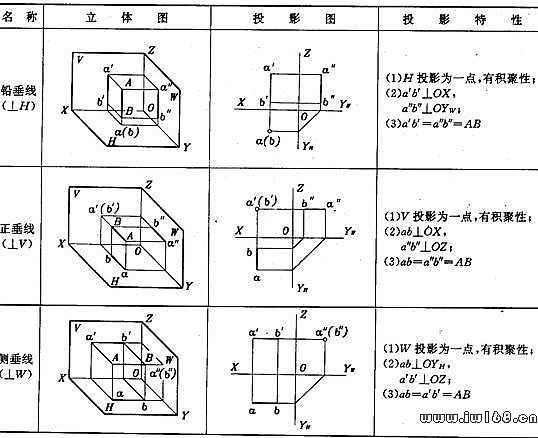 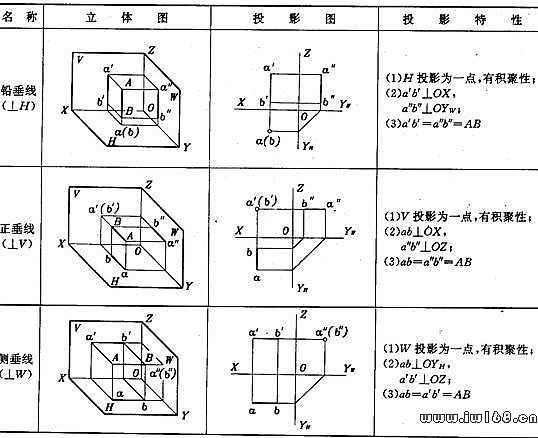 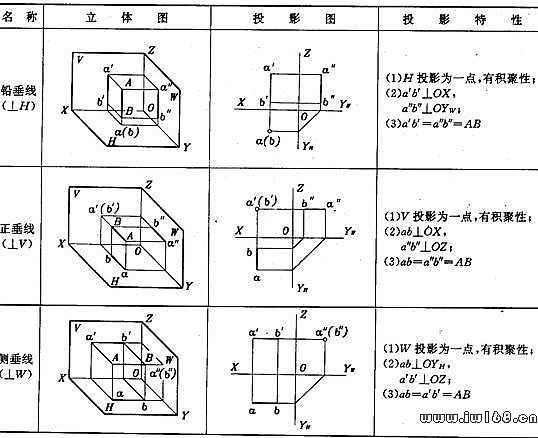 5.2直线对投影面的相对位置
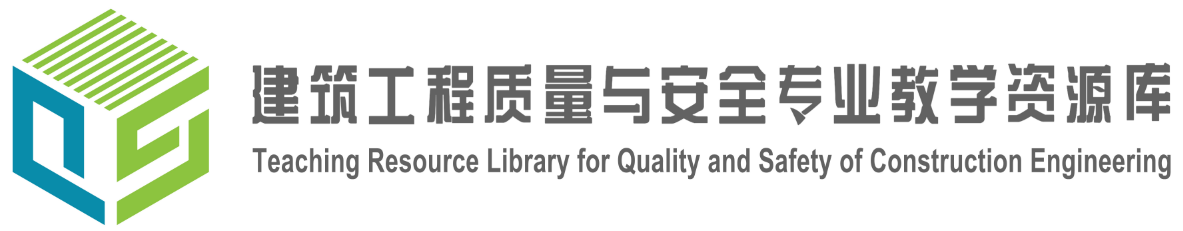 二、直线在三面投影体系中的投影
（二）投影面的垂直线
投影特性：
（1）在所垂直的投影面貌上的投影积聚为一点；
（2）在另外两个投影面上的投影，垂直于相应的投影轴，且反应直线段的实长。
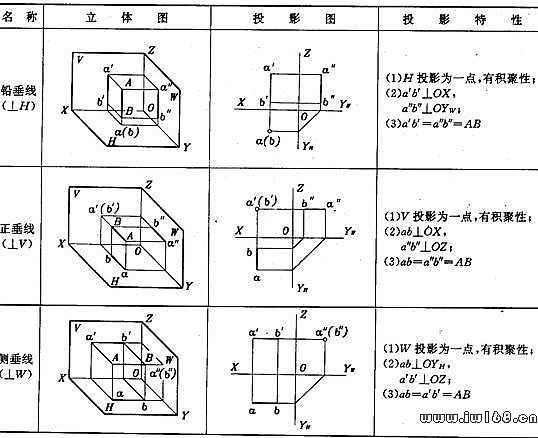 5.2直线对投影面的相对位置
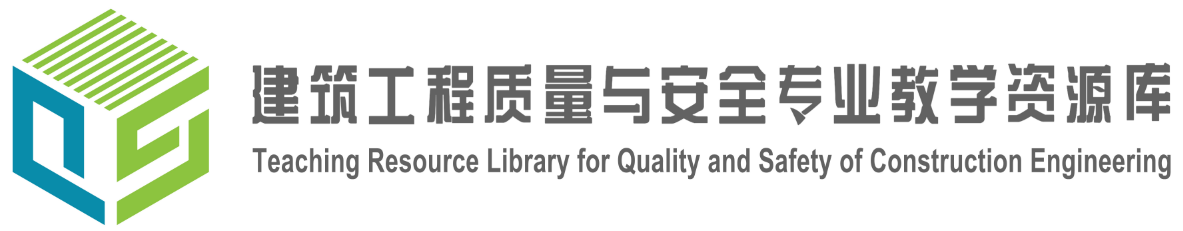 二、直线在三面投影体系中的投影
（二）投影面的垂直线
投影特性：
（1）在所垂直的投影面貌上的投影积聚为一点；
（2）在另外两个投影面上的投影，垂直于相应的投影轴，且反应直线段的实长。
判别识读：
当直线的投影有两个垂直于投影轴，第三投影积聚为一点时，则该直线一定是第三投影面的垂直线。
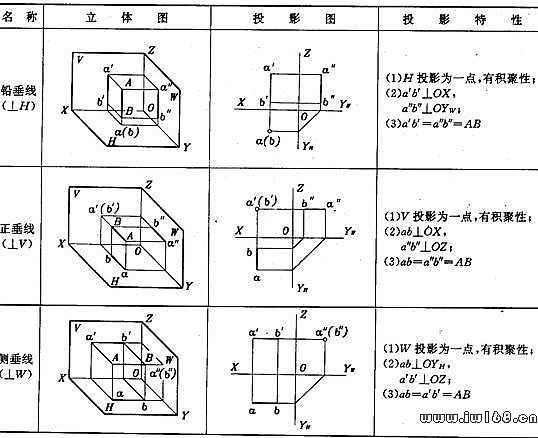 5.2直线对投影面的相对位置
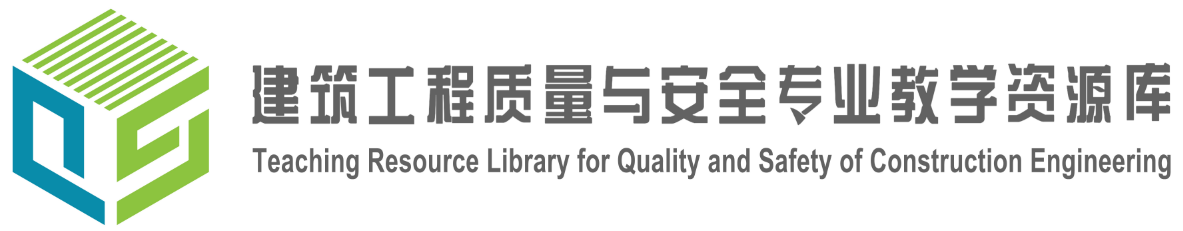 二、直线在三面投影体系中的投影
（三）一般位置直线
一般位置直线：与三个投影面既不平行也不垂直，即与三个投影面都倾斜的直线。
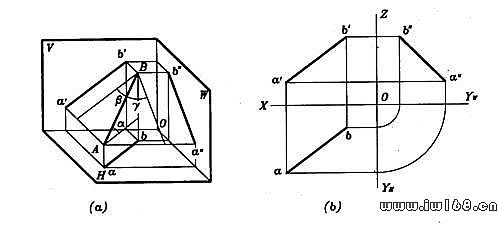 ab=AB·cos α
a’b’=AB·cos β
a”b”=AB·cos γ
5.2直线对投影面的相对位置
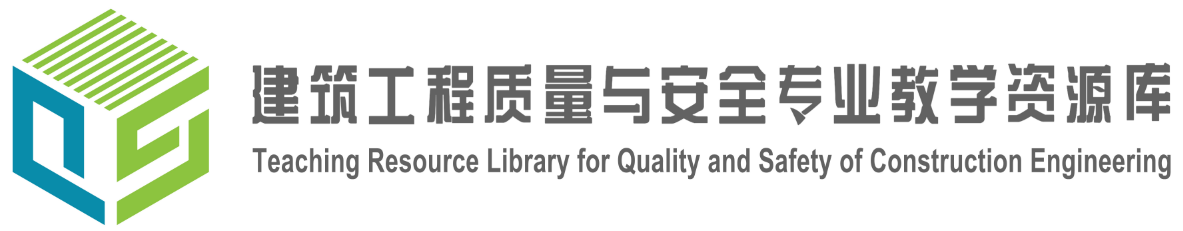 二、直线在三面投影体系中的投影
（三）一般位置直线
投影特性：
（1）三个投影都是一般倾斜线段，且都小于线段的实长；
（2）三面投影都与投影轴倾斜，投影与投影轴的夹角，均不反应直线段对投影面的倾角。
判别识读：
若直线段的投影与三个投影轴都倾斜，可判断该直线为一般位置直线。
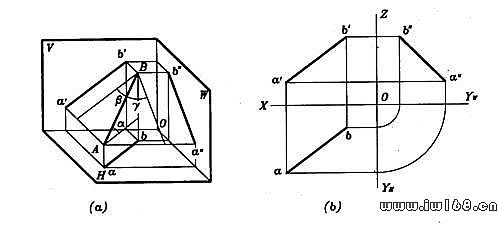 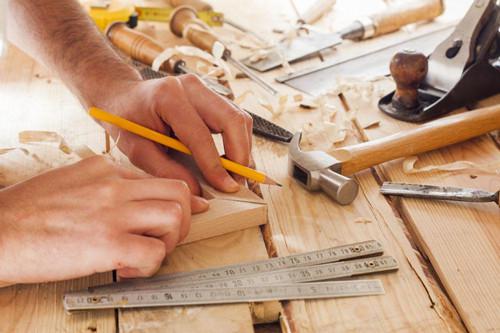 知识点学习
谢谢观看